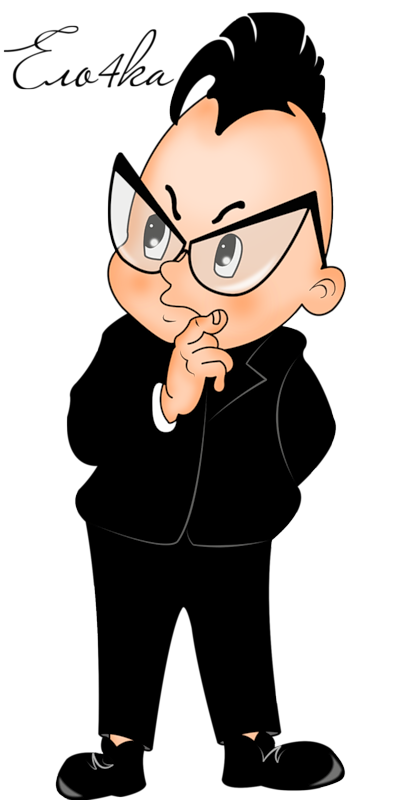 Доли. Обыкновенные дроби (2ур).Решение задач.
Математика
5 класс
Доржиева О.Ю., МАОУ СОШ №35  г. Улан-Удэ
Прочитайте дроби:
Что показывает знаменатель  и числитель?
Решите задачу:
Масса пирога 800 г. Какова масса         пирога? Какова масса       пирога?
?
800 г
800:4 = 200(г)- масса     пирога?
800:4∙3 = 600(г)- масса     пирога?
Решите задачу:
Масса         пирога – 200г? Какова масса целого      пирога?
200 г
?